CONHECENDO O ENEM
Nome: Bianca Rondon     
   Série: 2°V01 
Escola: E.E.E.F.M.Prof° Filomena Quitiba
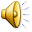 Mapa conceitual
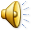 COMPETÊNCIA E HABILIDADE
III 
Selecionar, organizar, 
relacionar, interpretar dados e 
informações representados de 
diferentes formas para tomar 
decisões e enfrentar situações-
problema.
H20 
Utilizar leis físicas para 
interpretar processos naturais e 
tecnológicos que envolvem trocas de 
calor, mudanças de pressão e 
densidade ou interações físicas que 
provoquem movimentos de objetos.
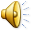 EXPLICANDO A FÍSICA
A Equação de Torricelli é uma equação de cinemática que foi descoberta por Evangelista Torricelli, que permite calcular a velocidade final de um corpo em movimento retilíneo uniformemente variado, ou seja, com aceleração constante, sem a necessidade de se conhecer o intervalo de tempo em que este permaneceu em movimento.
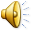 ENEM 2016 – QUESTÃO 54
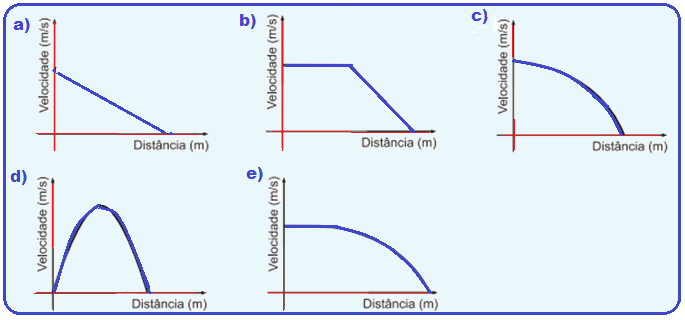 Dois veículos que trafegam com velocidade constante em
uma estrada, na mesma direção e sentido, devem manter
entre si uma distância mínima. Isso porque o movimento
de um veículo, até que ele pare totalmente, ocorre em
duas etapas, a partir do momento em que o motorista
detecta um problema que exige uma freada brusca. A
primeira etapa é associada à distância que o veículo per -
corre entre o intervalo de tempo da detecção do problema
e o acionamento dos freios. Já a segunda se relaciona com
a distância que o automóvel percorre enquanto os freios
agem com desaceleração constante.
Considerando a situação descrita, qual esboço gráfico
representa a velocidade do automóvel em relação à distân -
cia percorrida até parar totalmente?
Resolução
Durante o tempo de reação a velocidade escalar é
cons tante.
Durante a freada o movimento é uniformente variado
e a função velocidade escalar x distância tem a forma
de um arco de parábola cujo eixo de simetria é o eixo
das distâncias (Equação de Torricelli) * LETRA E
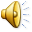 FIM...
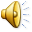